Hastings Museum & Art Gallery
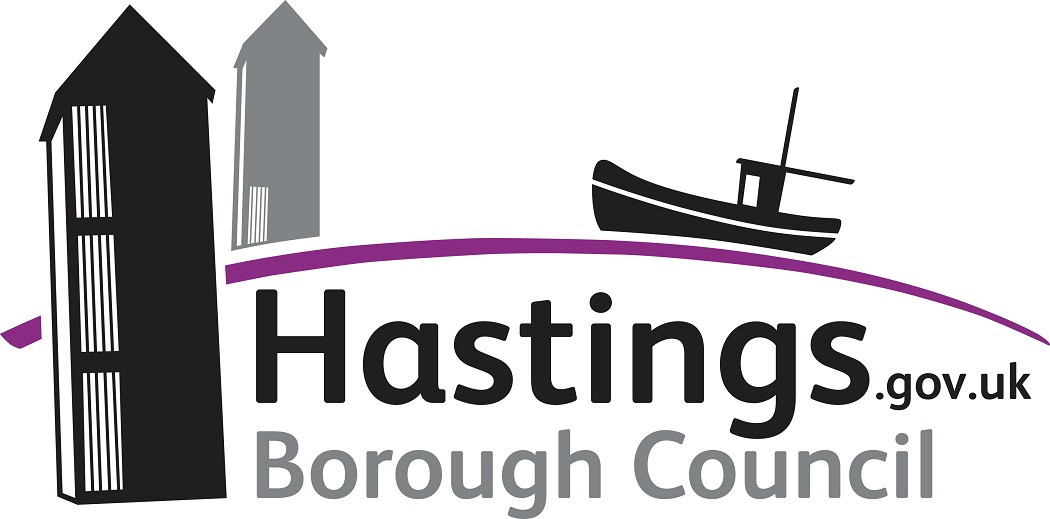 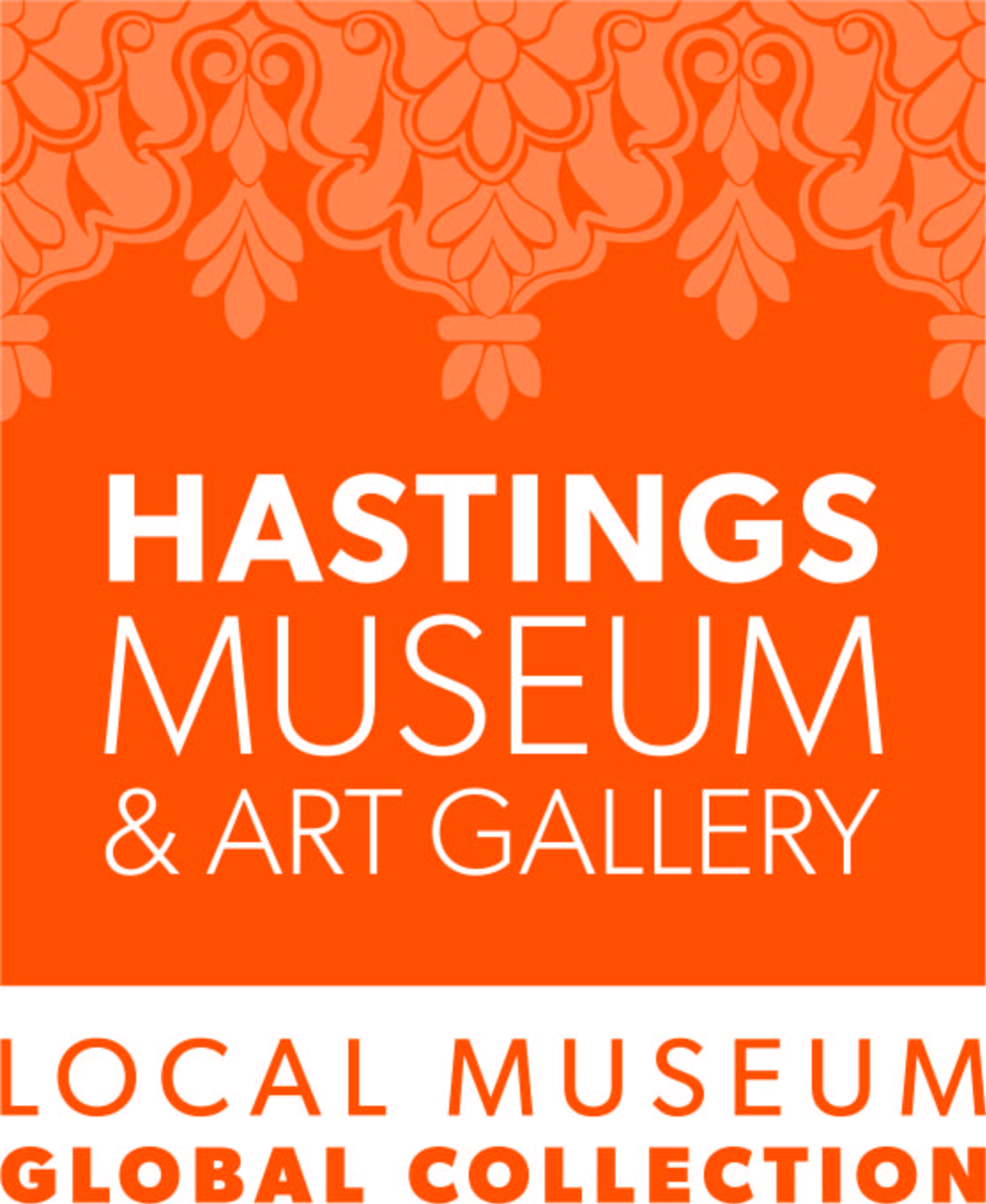 Our Education offer for Schools 
Foteini Athanasiadou
Museum Learning Officer 
foteini.athanasiadou@hastings.gov.uk
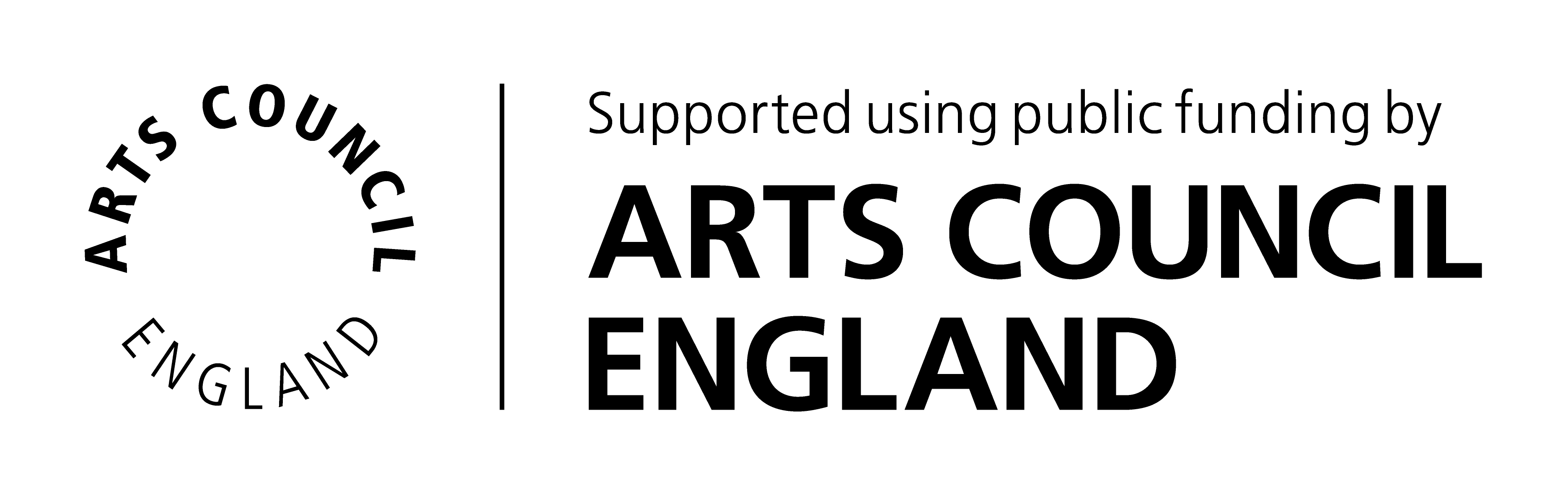 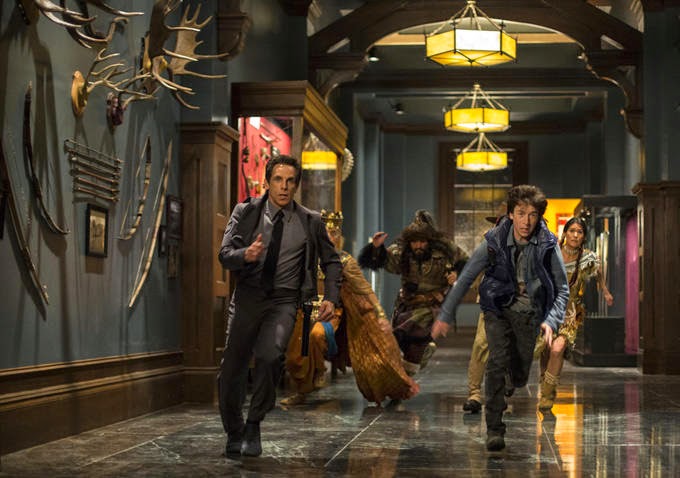 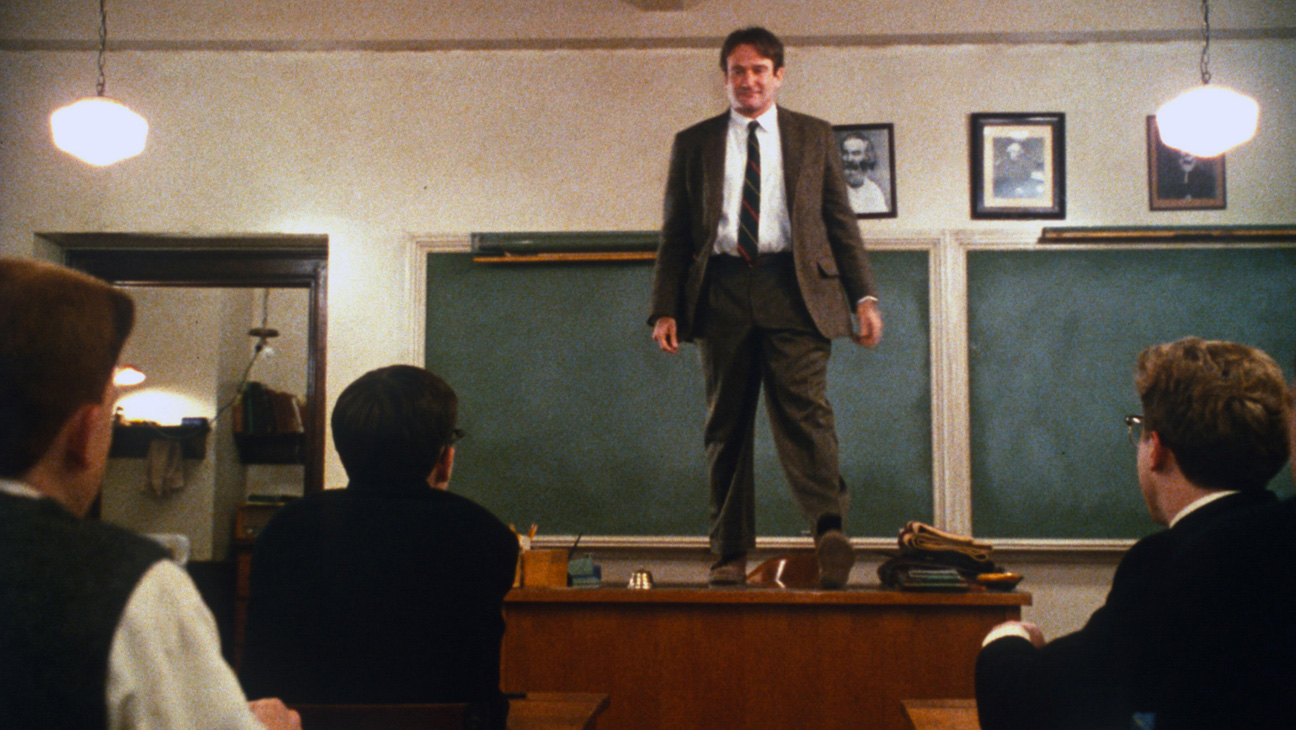 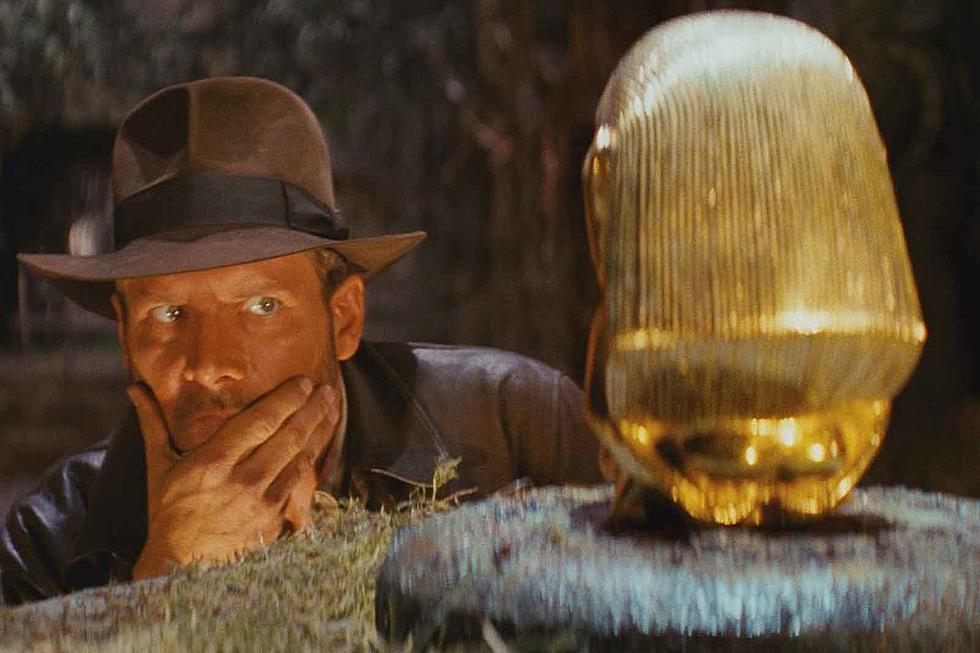 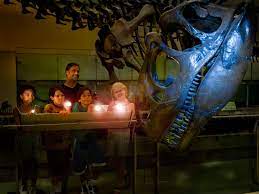 Let me introduce myself 
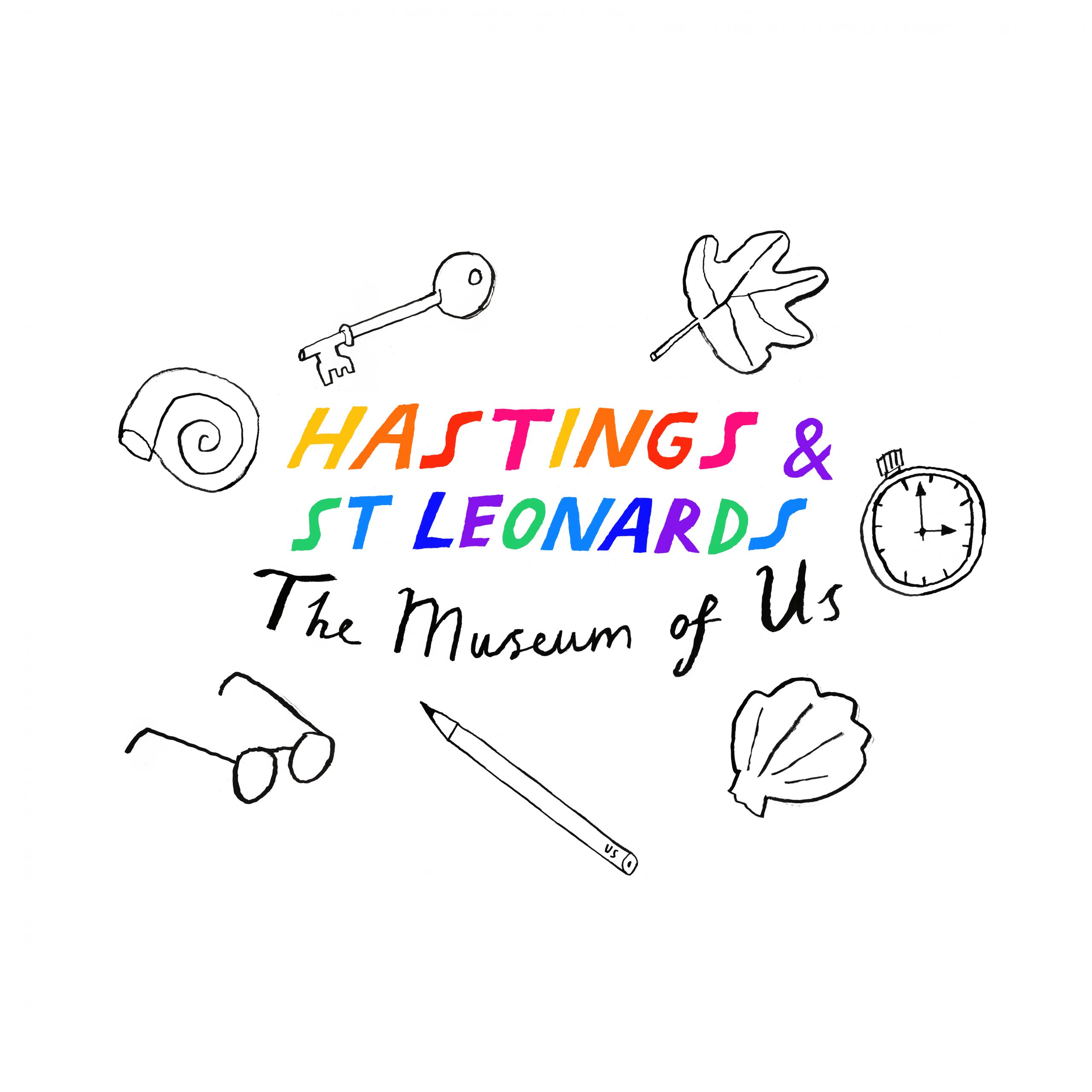 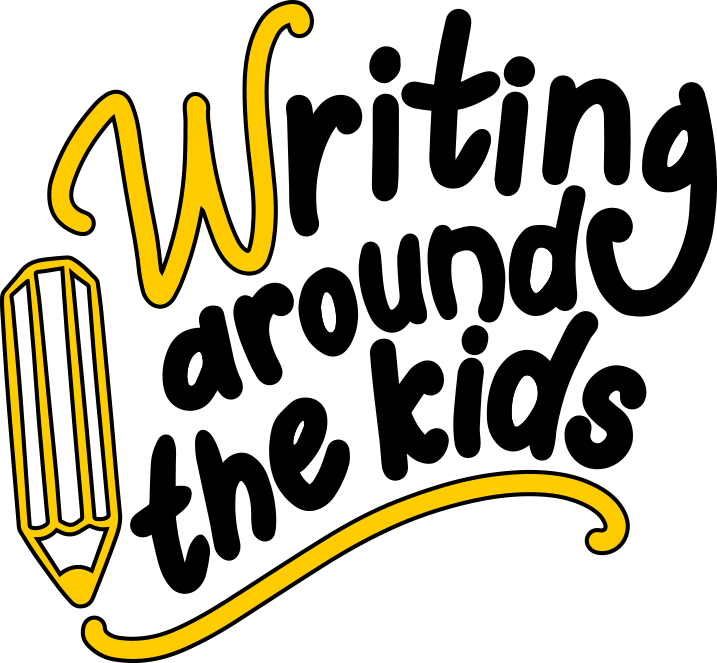 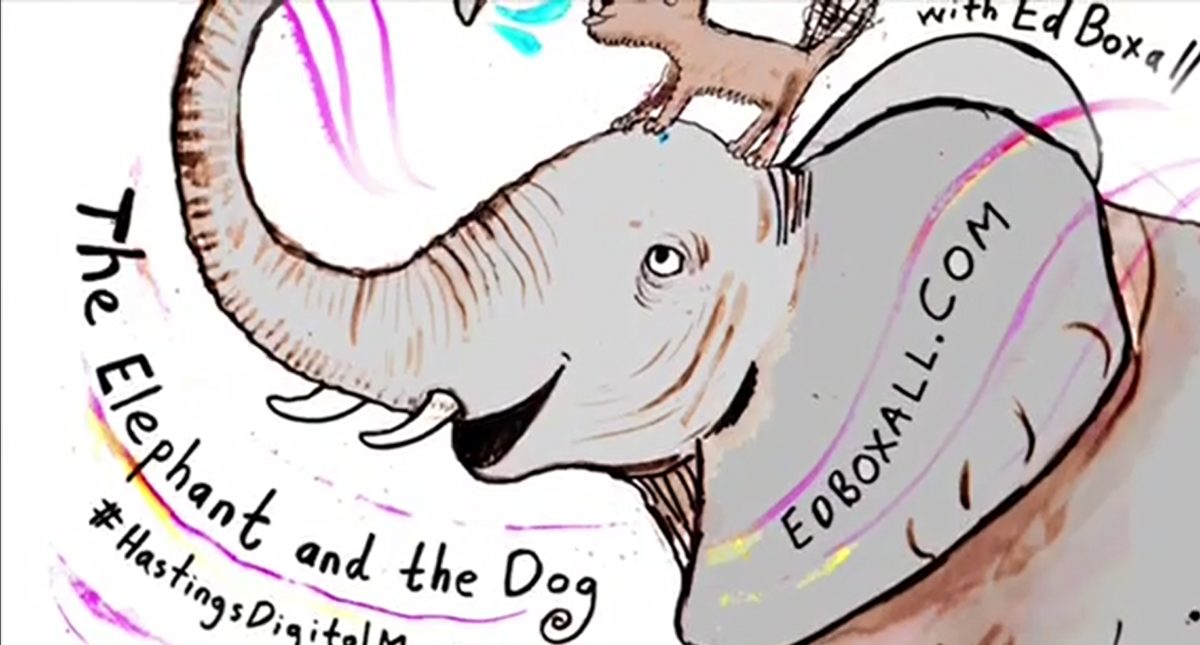 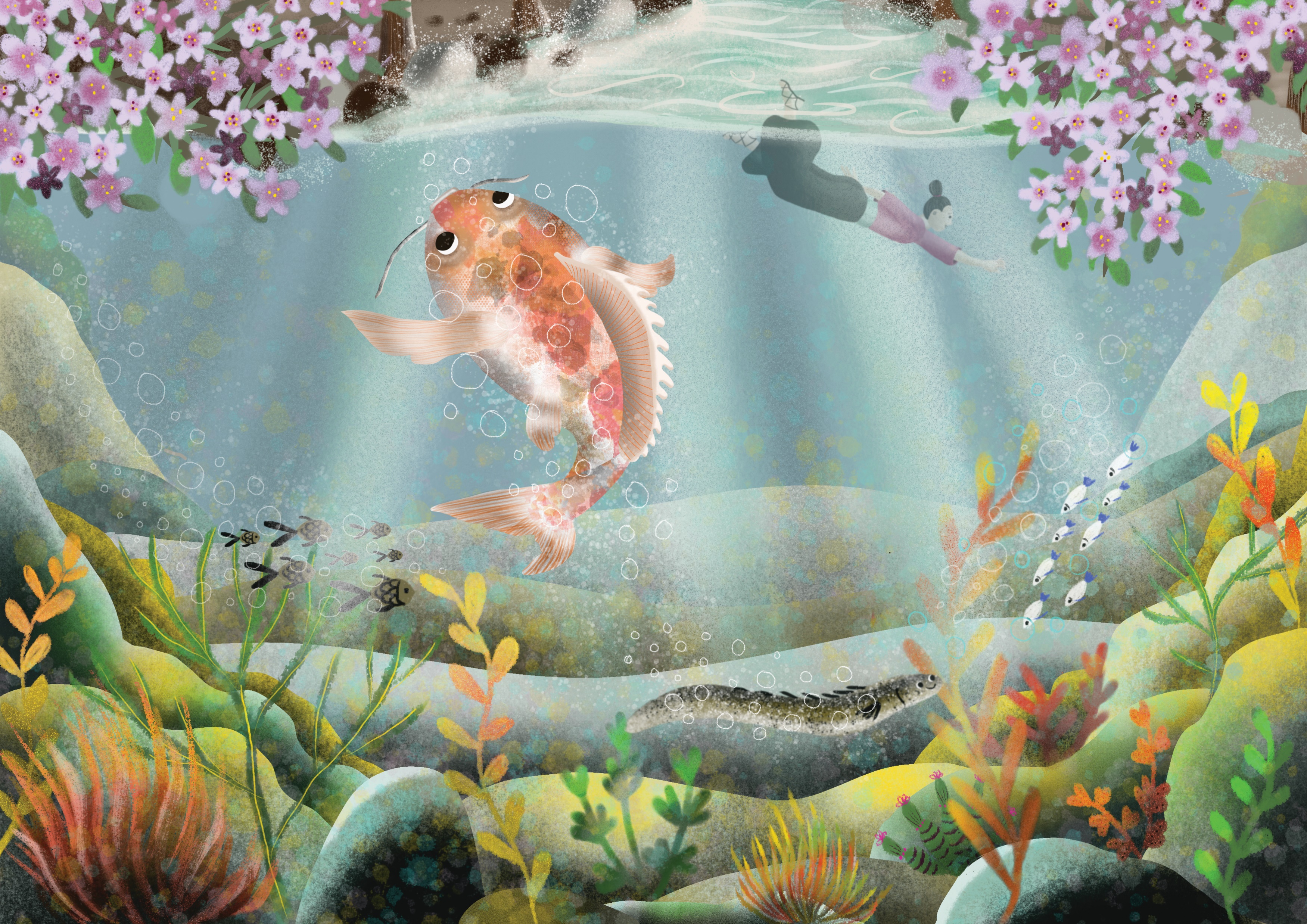 What we have been doing with Artists and schools so far!
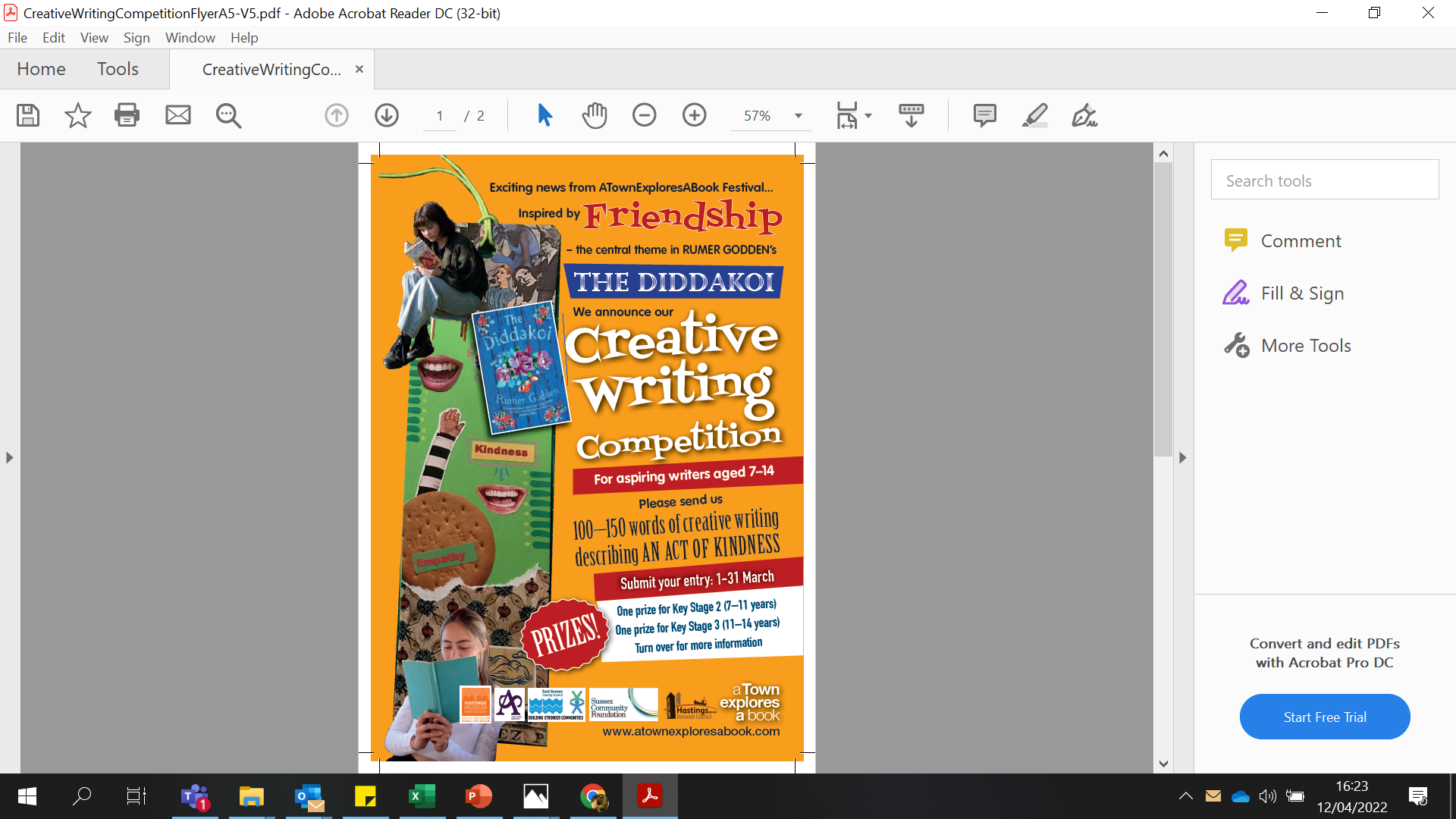 We love artists!
We love schools!
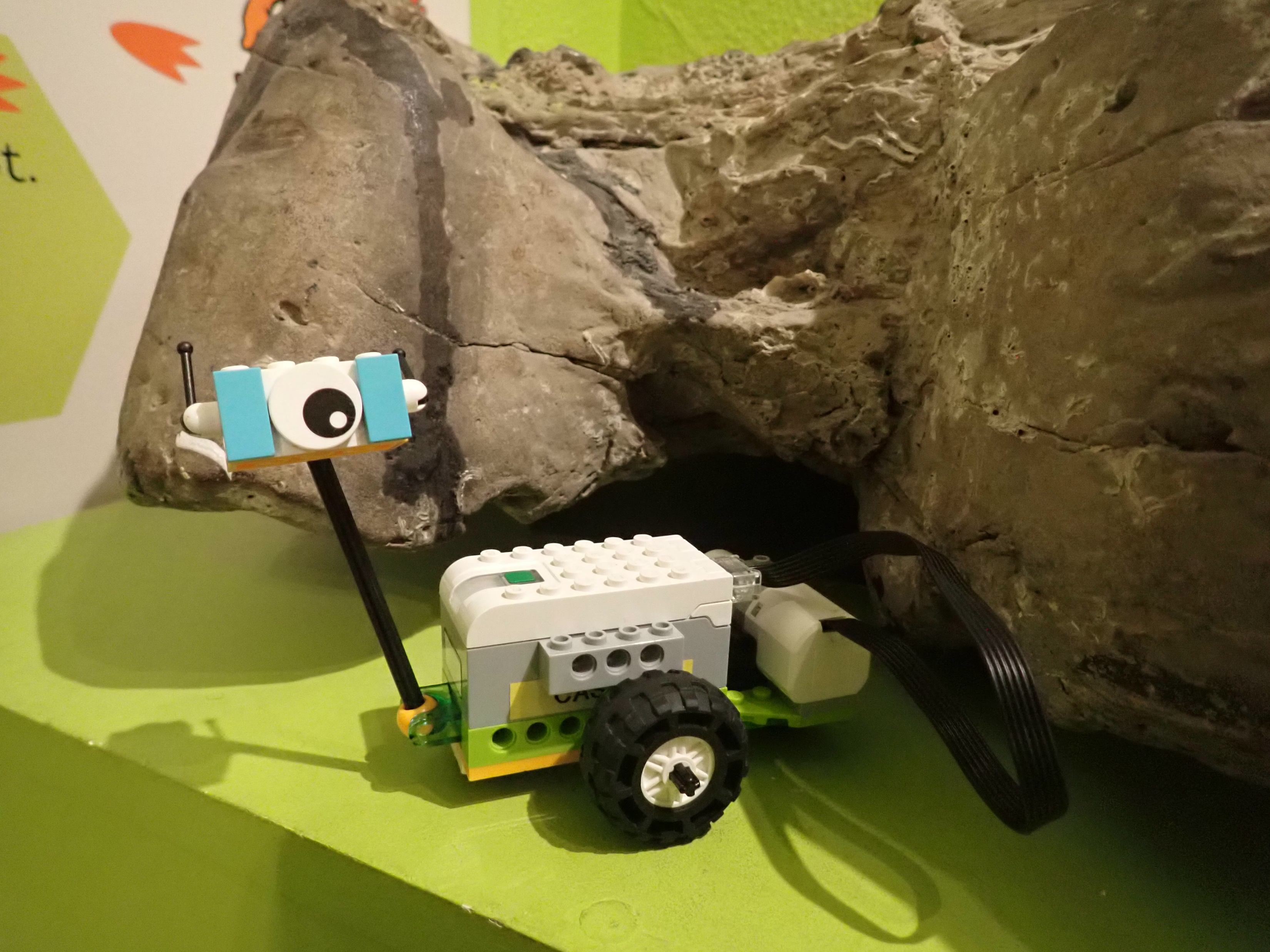 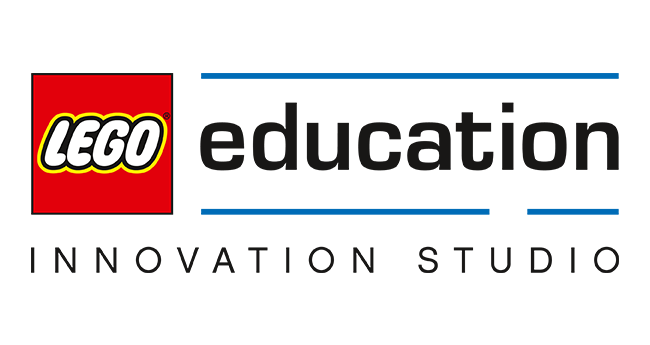 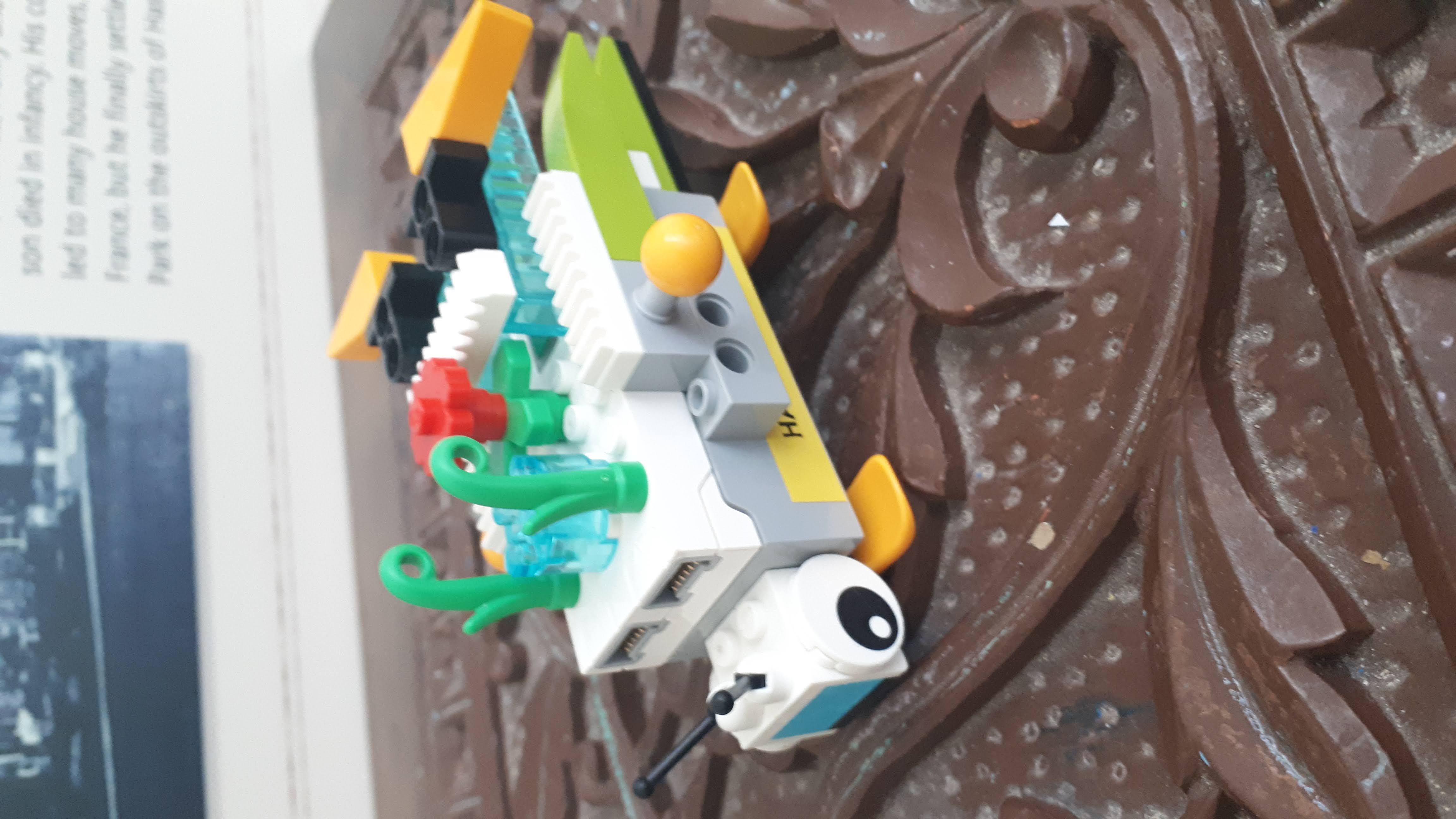 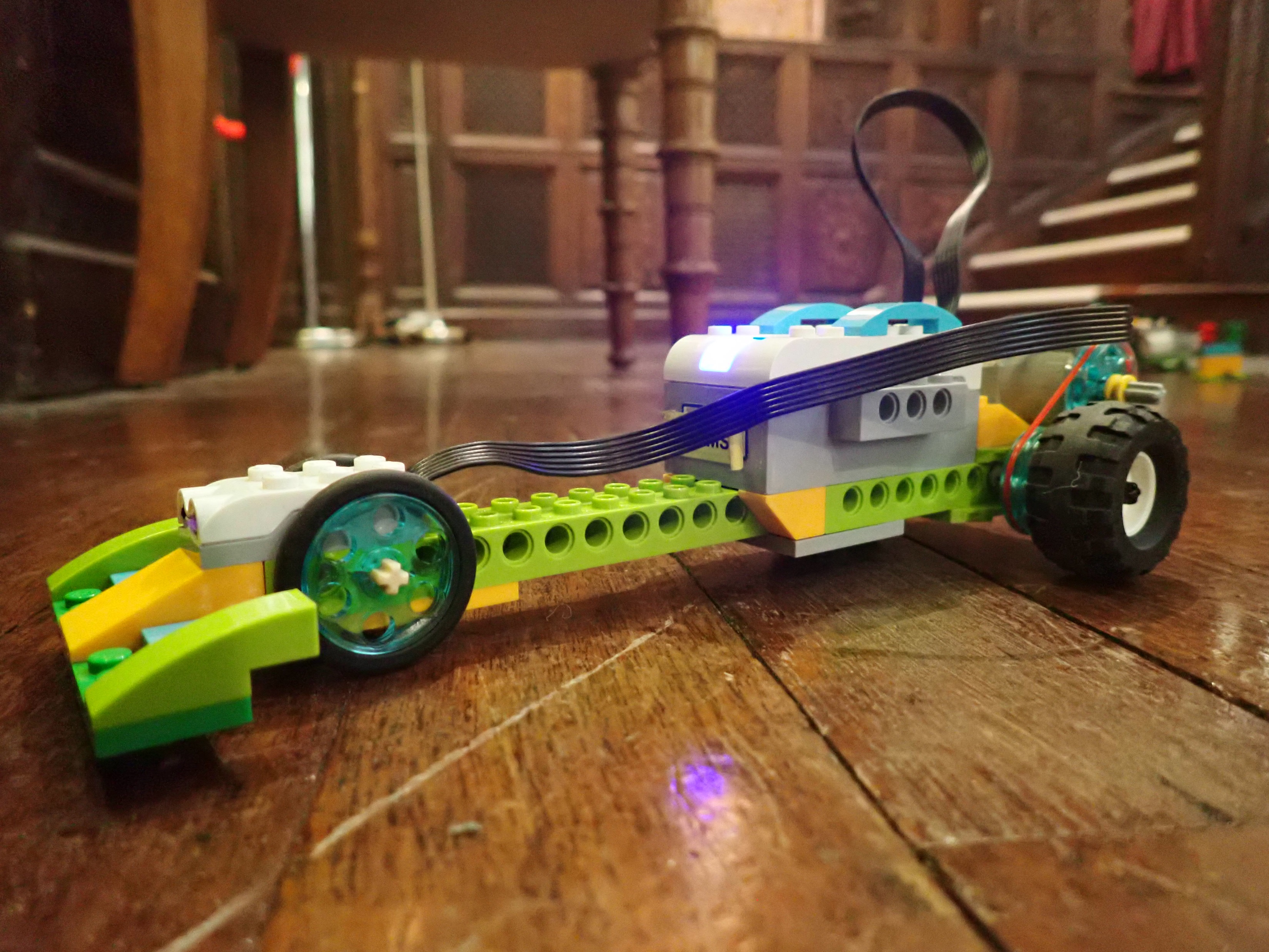 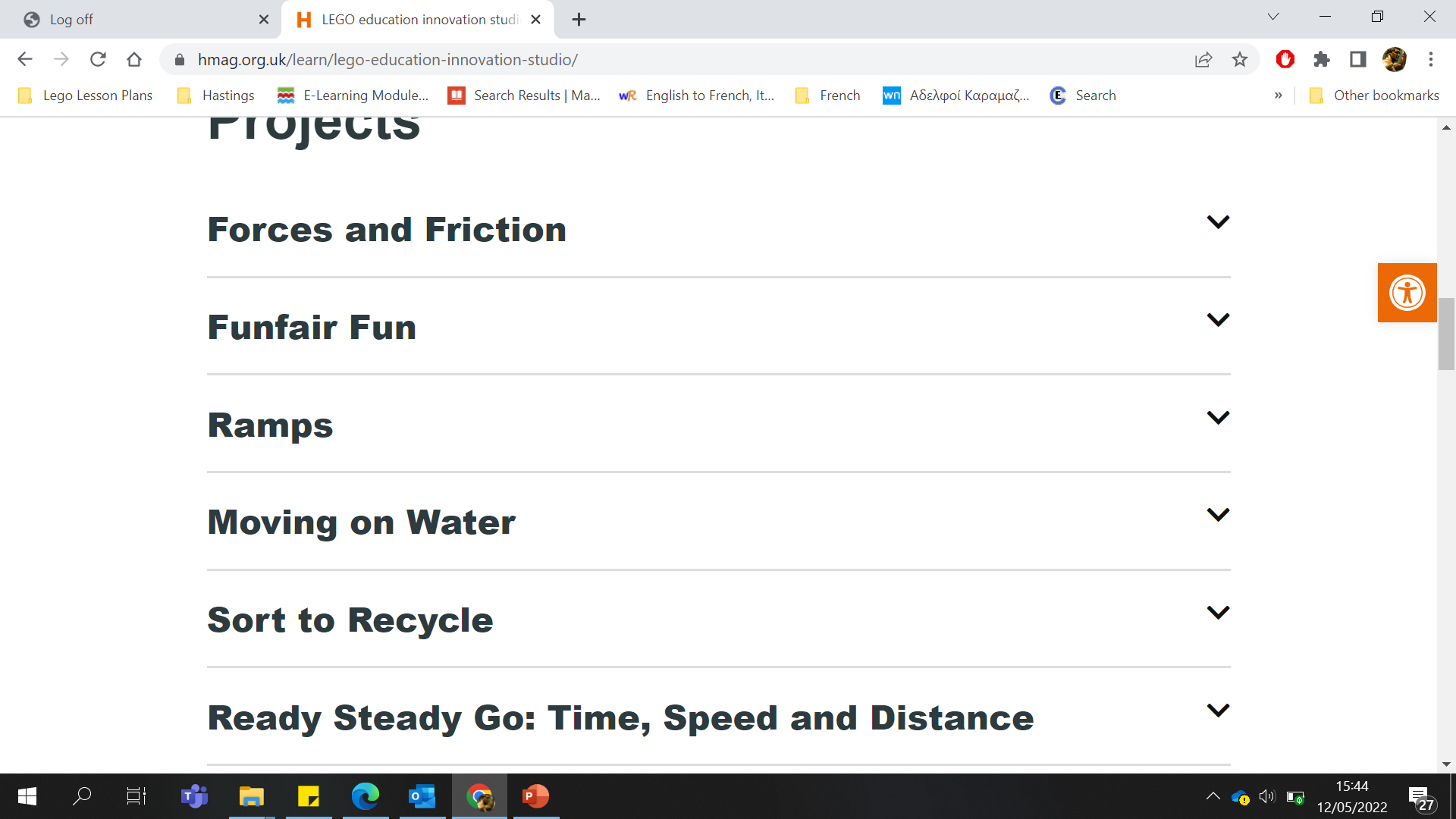 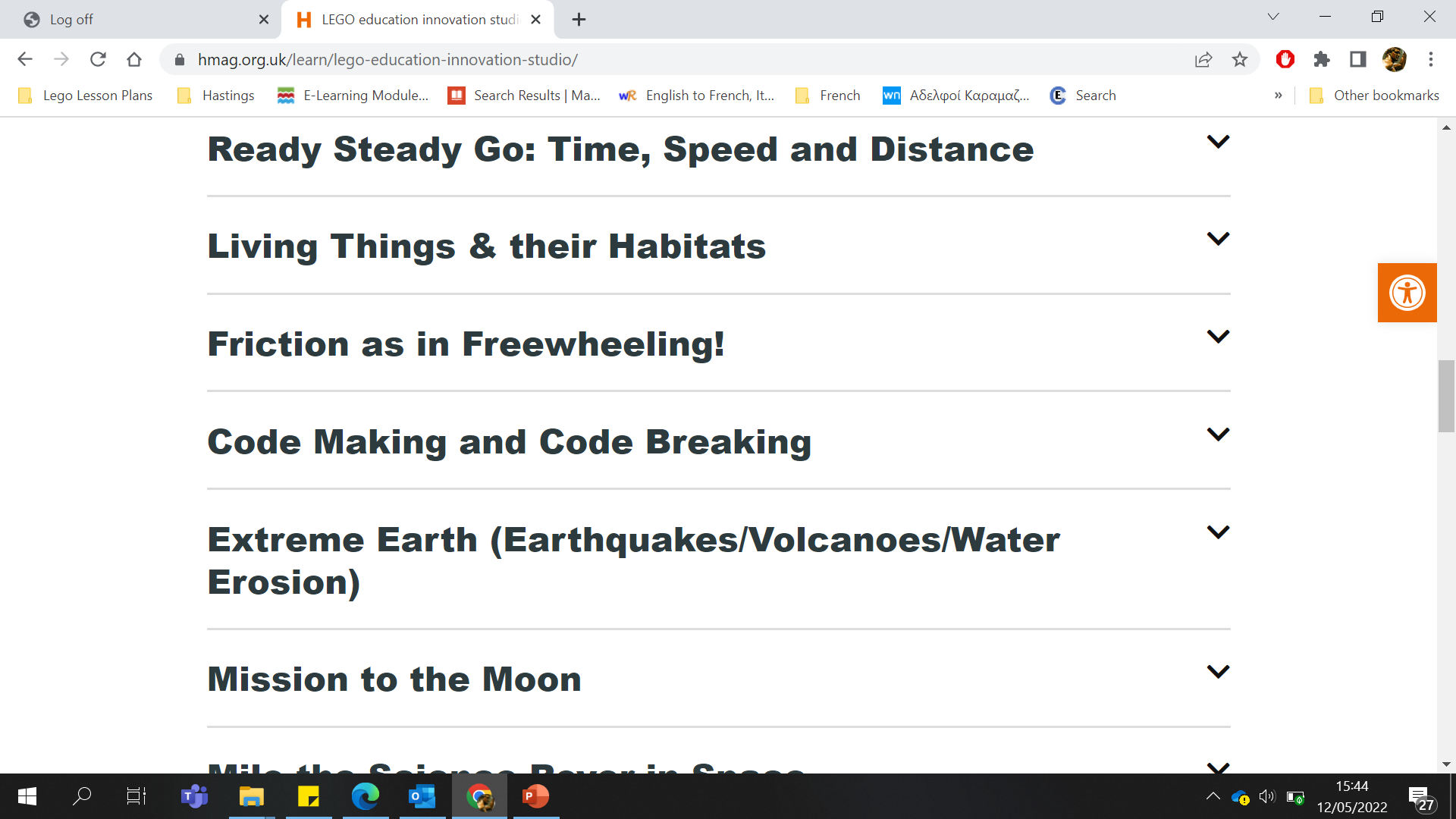 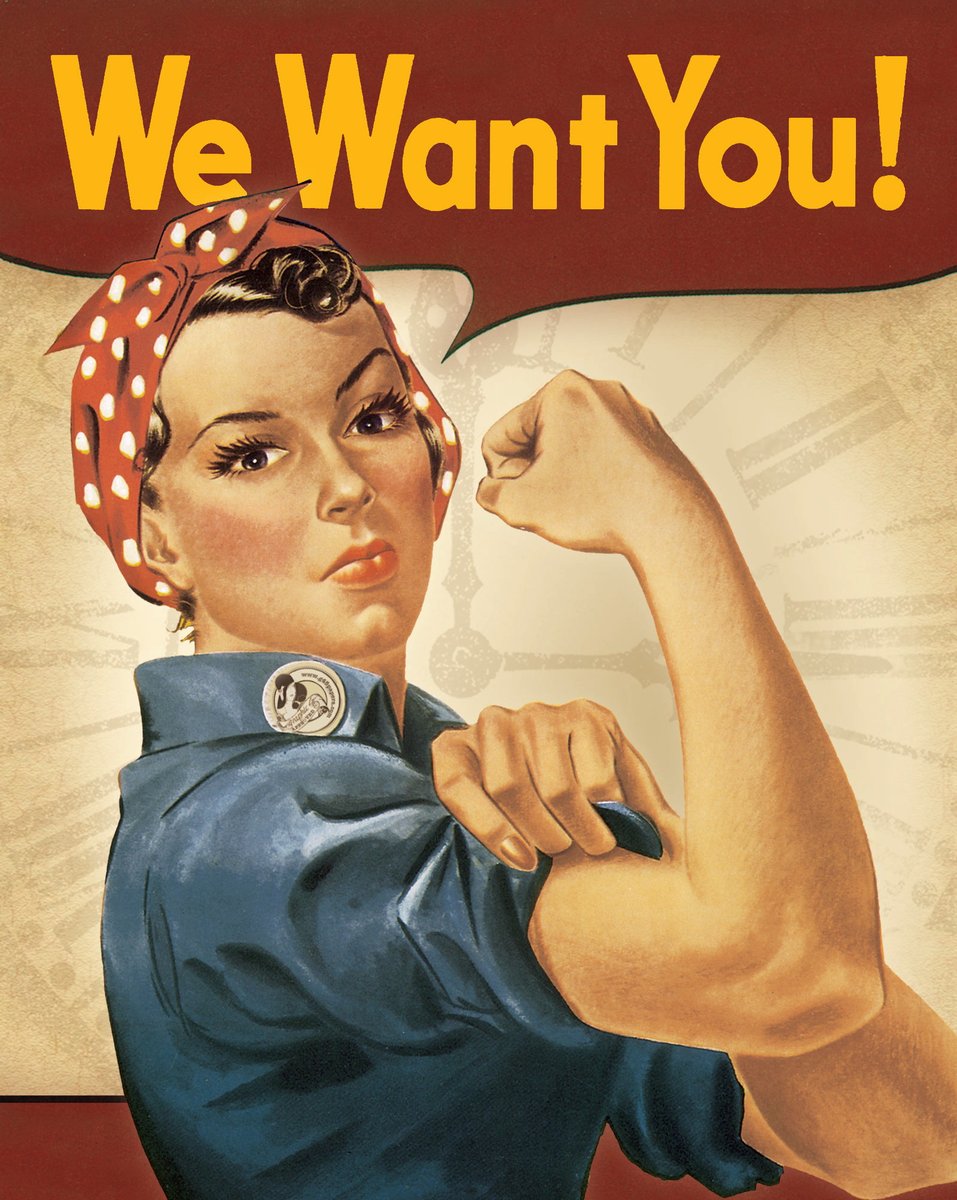 New DirectionNew OpportunitiesNew Learning
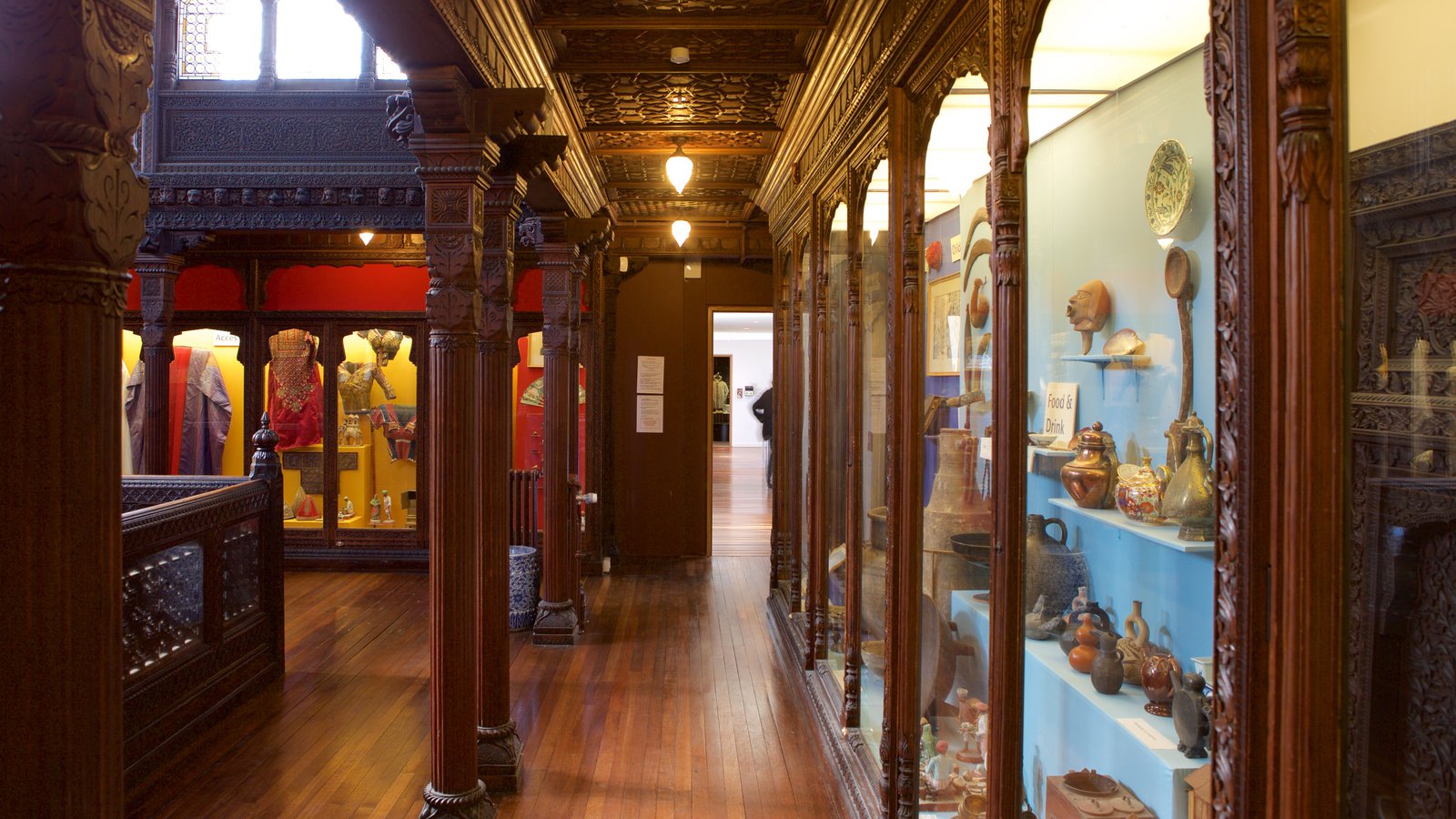 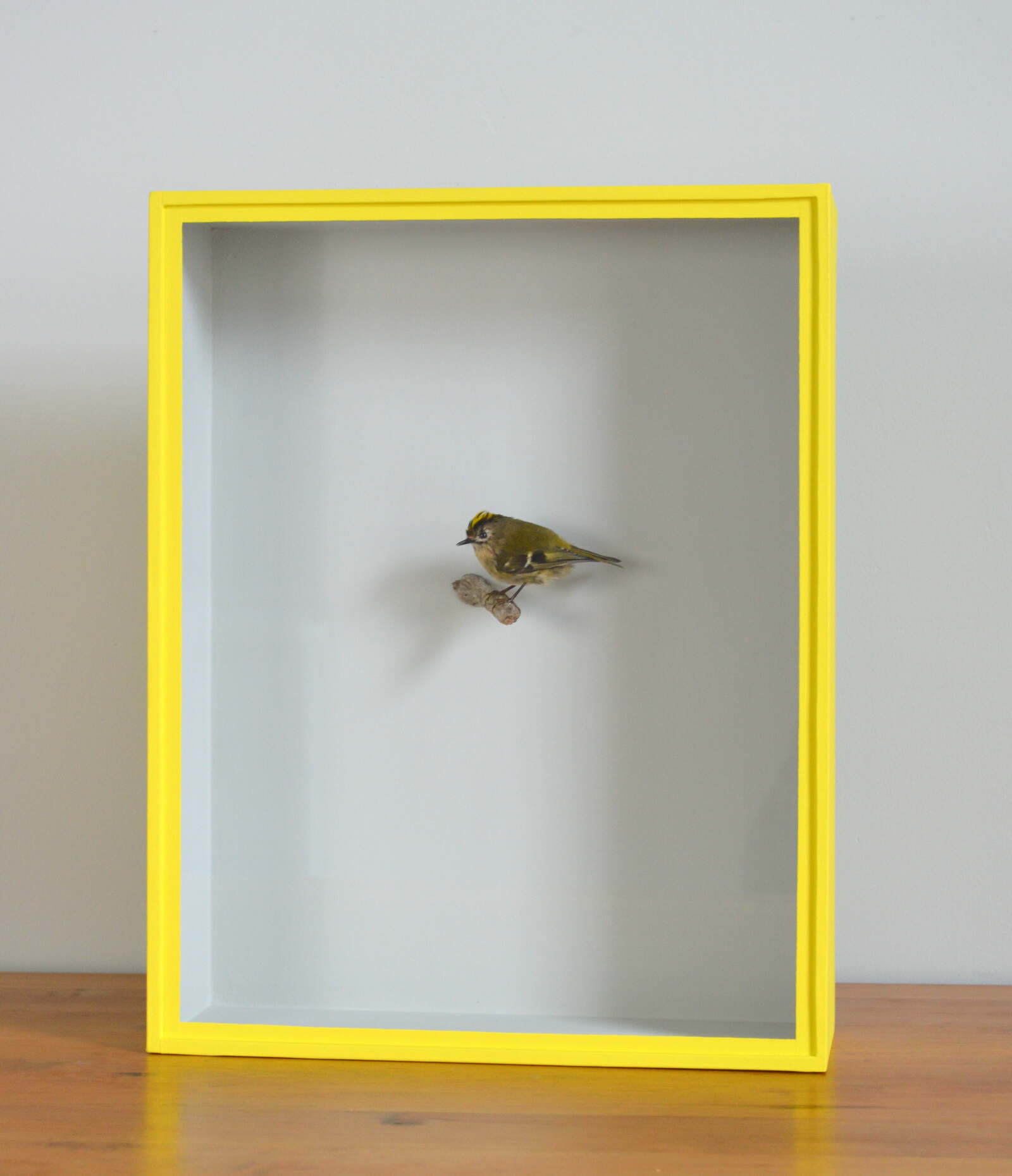 The Artist:Jasmine Miles Long Evolution & HabitatsKey Stages: 2Subject Areas: Science, Technology, Literacy, Art Length of Session: 1 hour 30 minsDelivery: On site
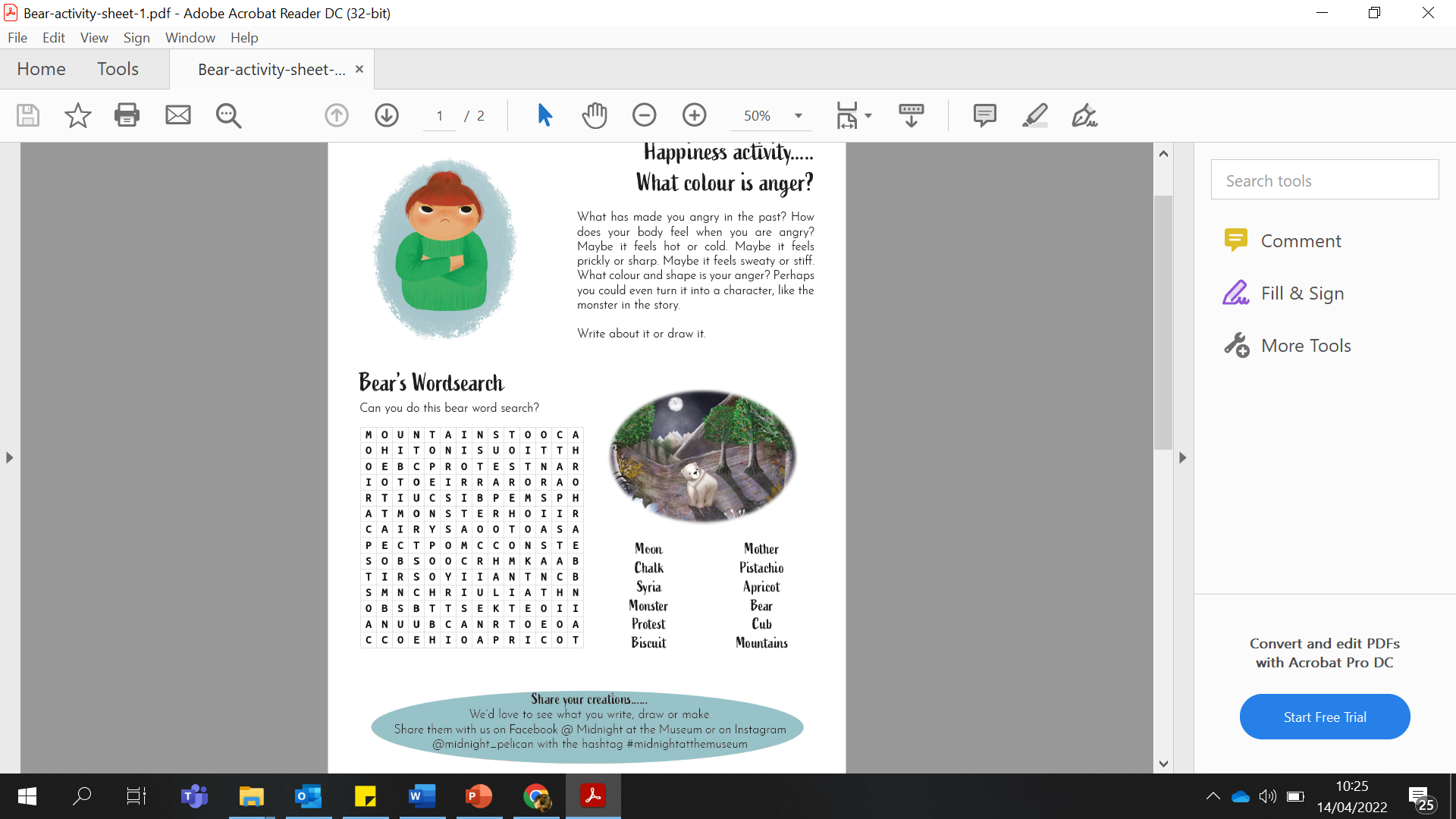 the Writer: Kate Hulme Midnight in the Museum with Old toysKey Stages: 1Subject Areas: LiteracyOracy, PSHE, history Length of Session: 2 hoursDelivery: On site
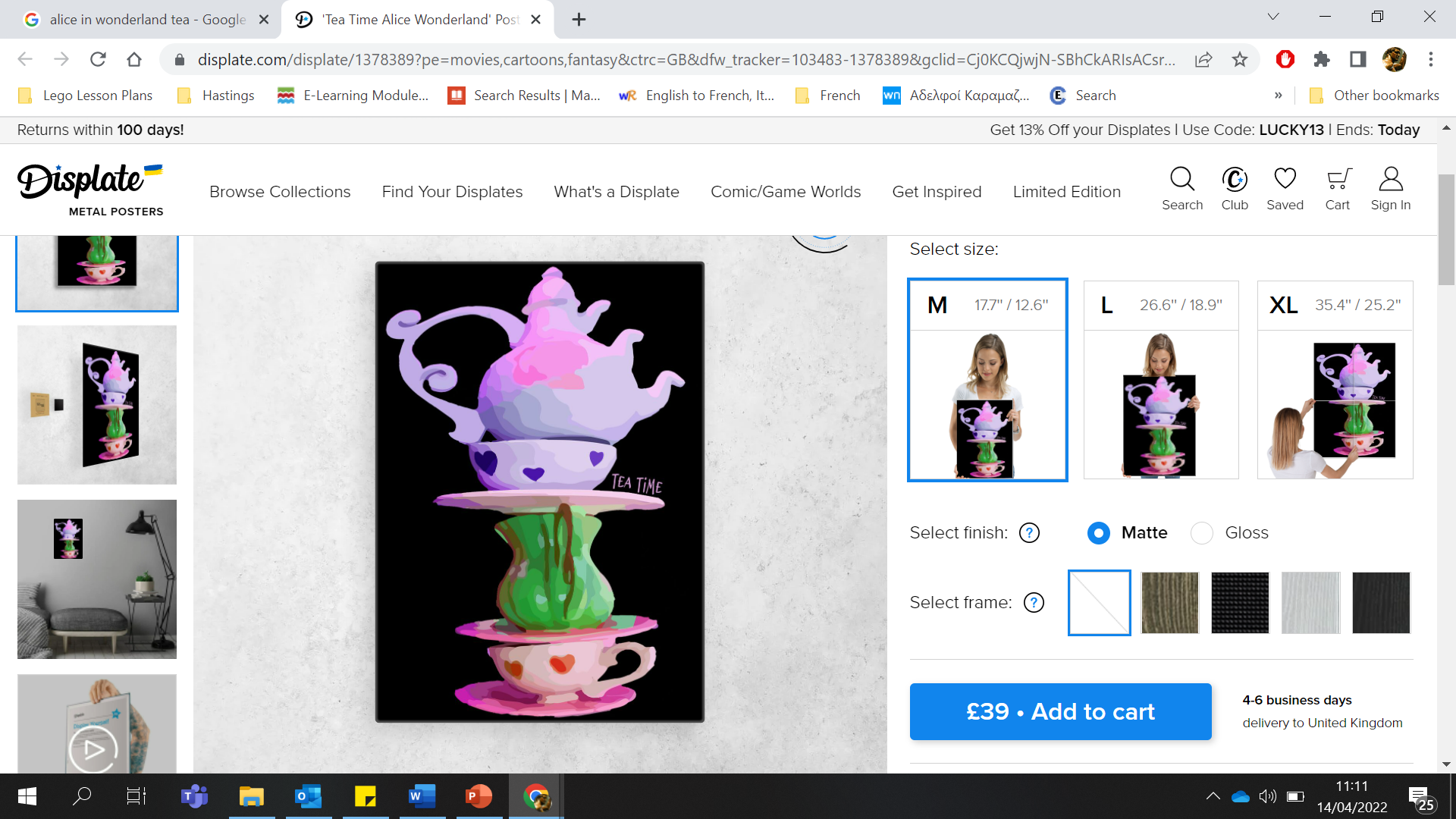 Teachers for Tea Opportunity:Connect with your peersUse HMAG as an extension of your classroomShape itMake your voice heardTell us how we can benefit your practicefoteini.athanasiadou@hastings.gov.uk
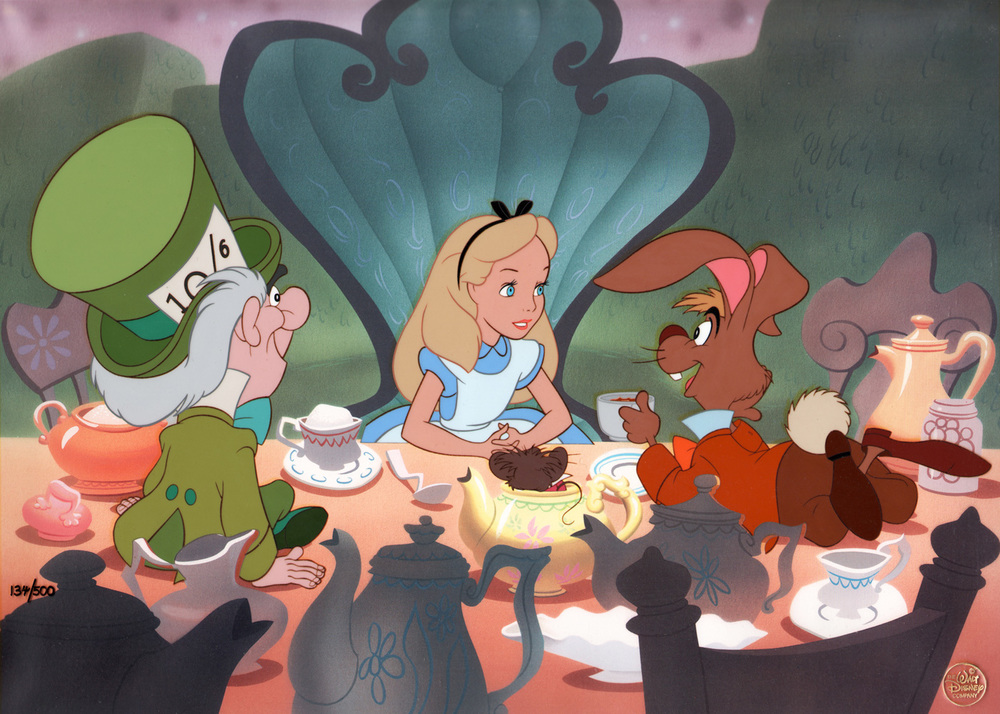 Great News!
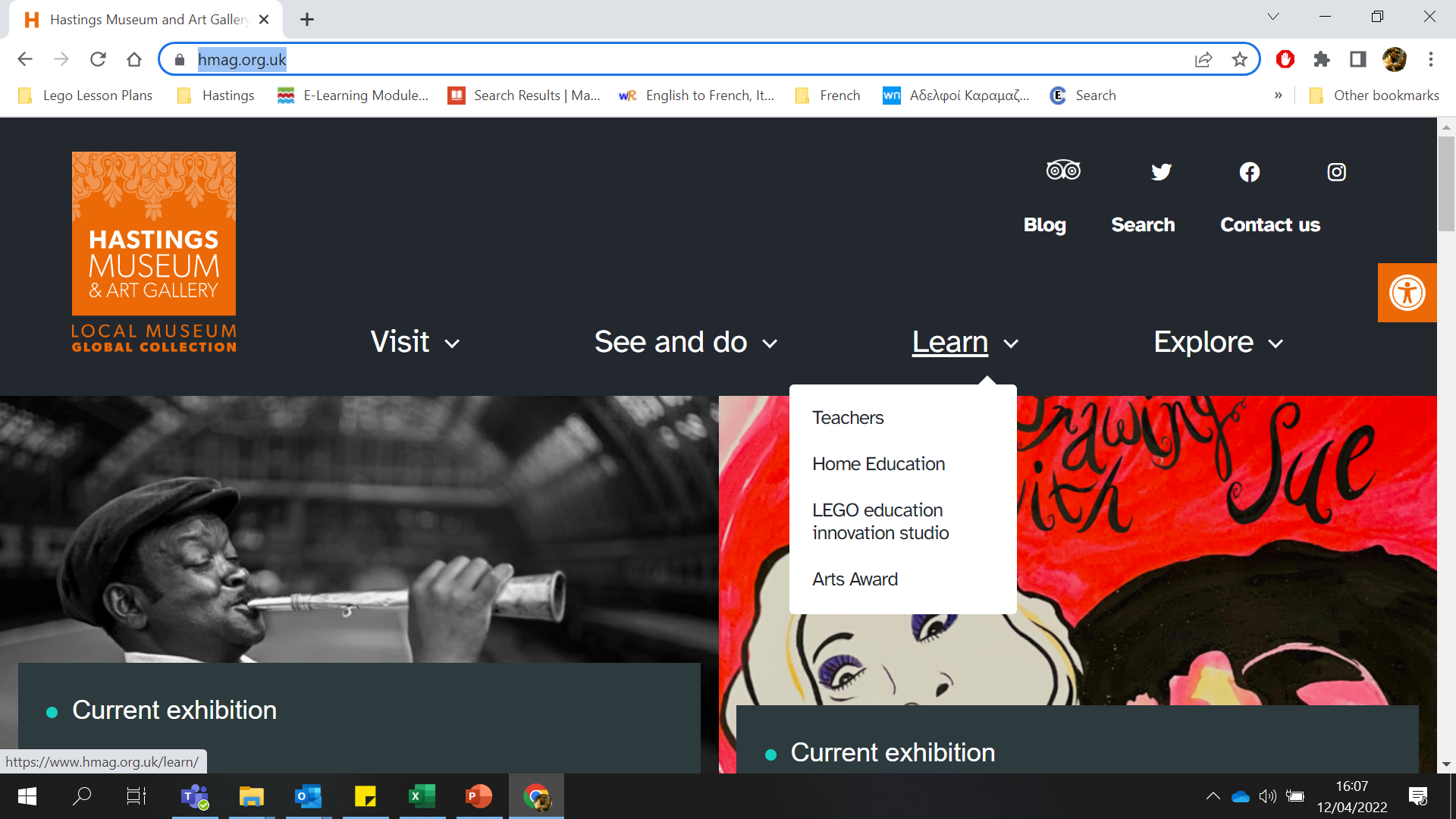 HMAG New website
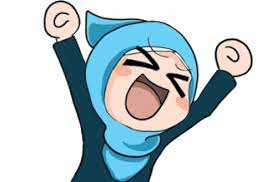 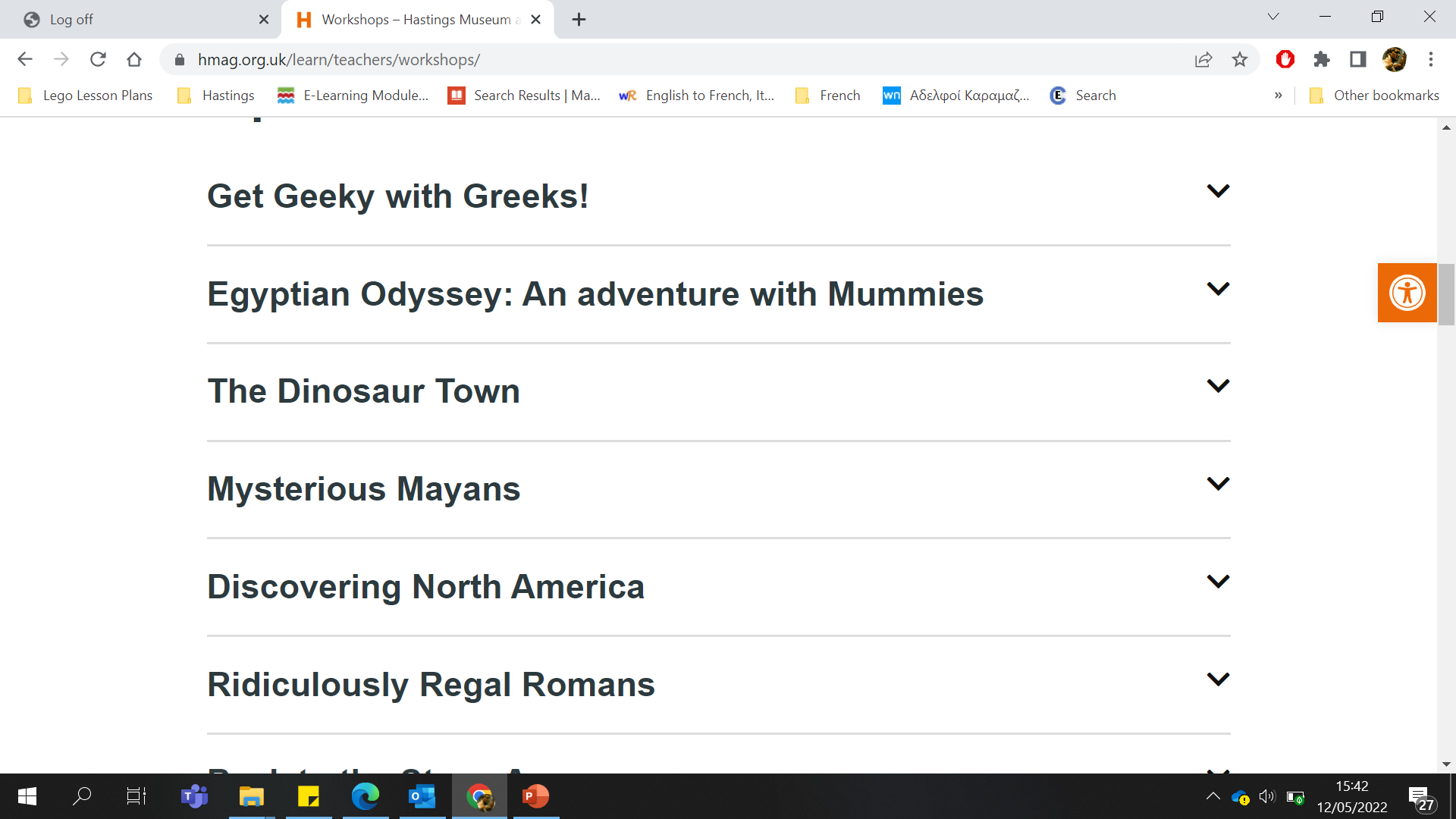 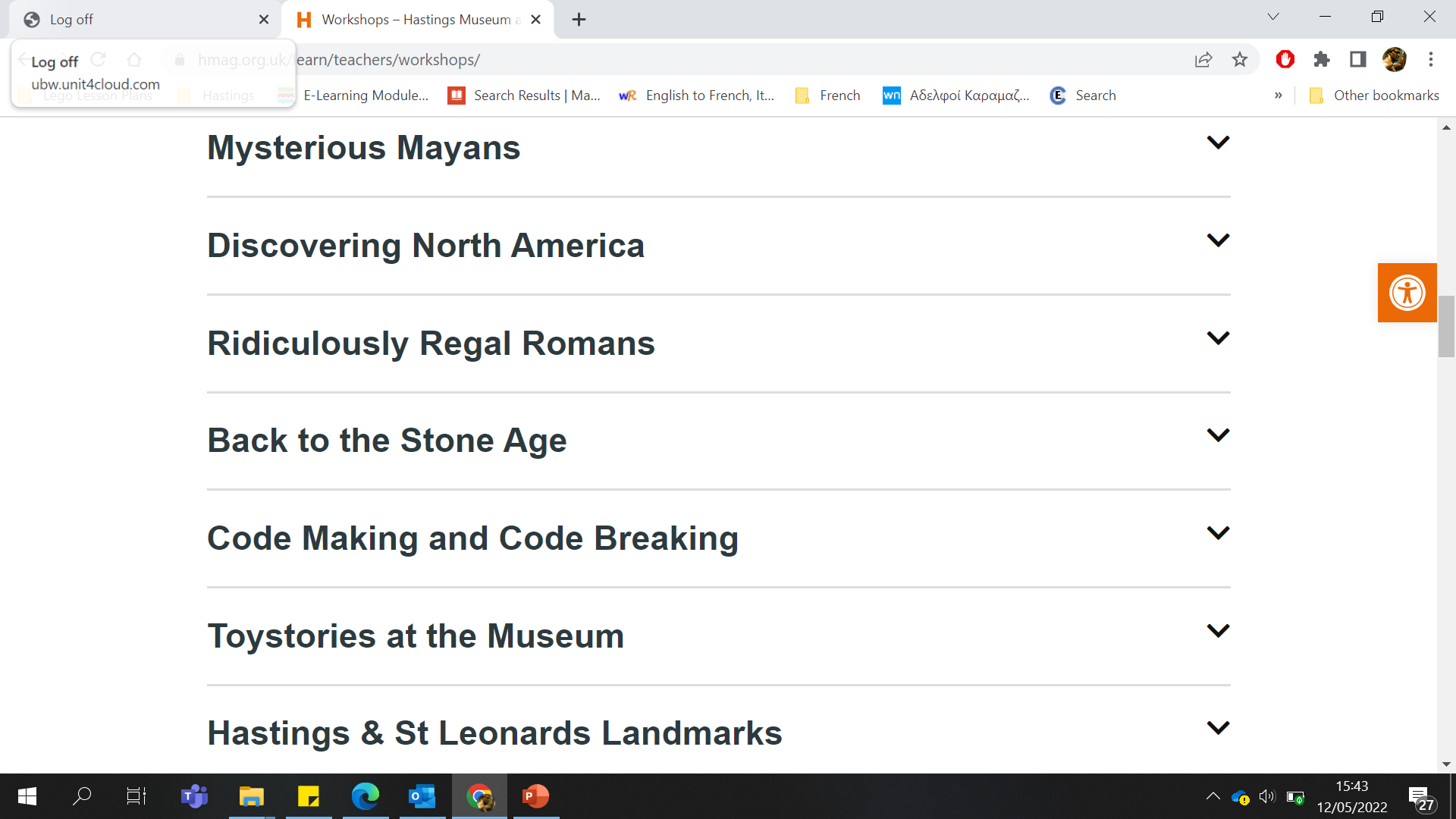 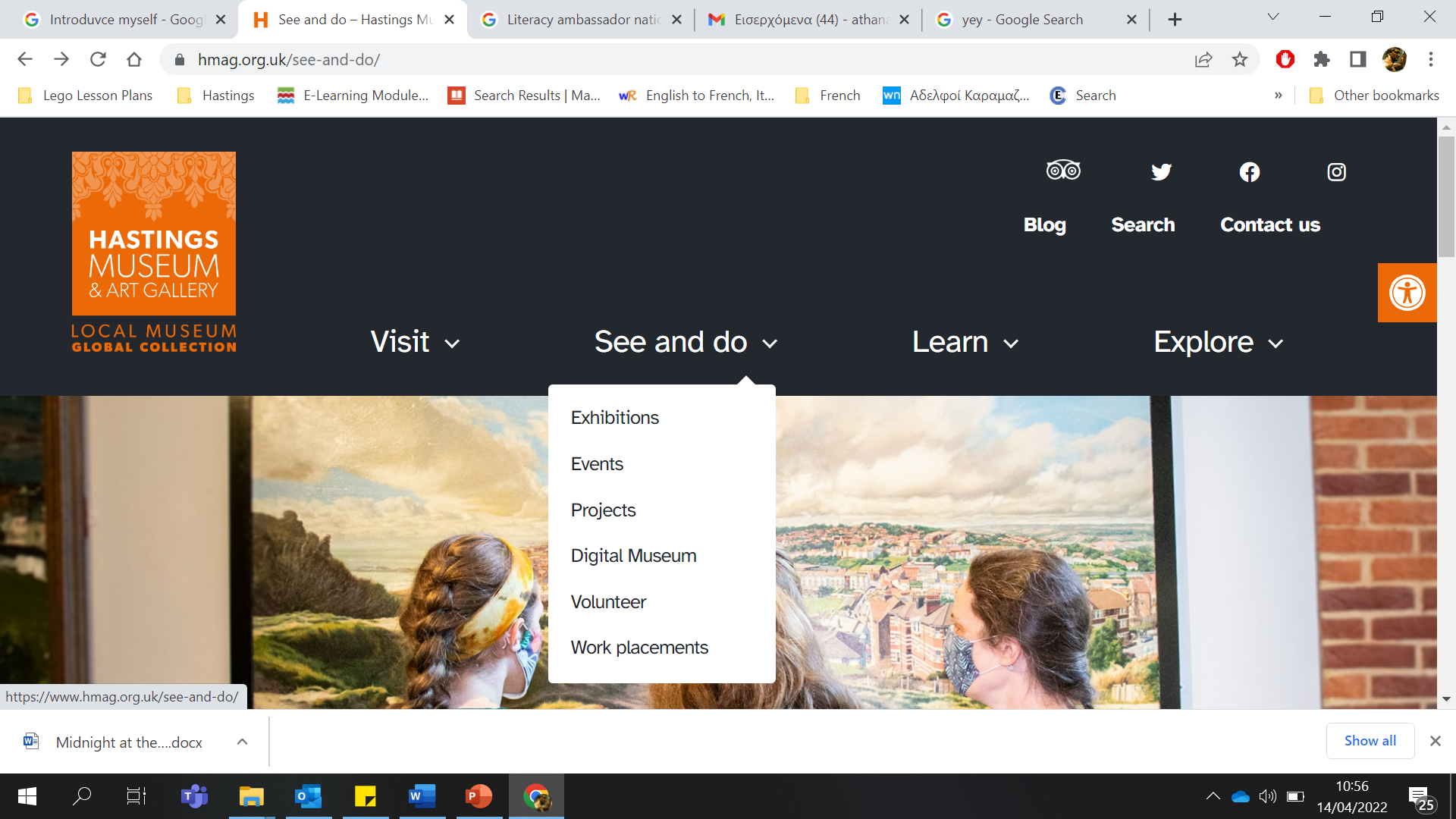 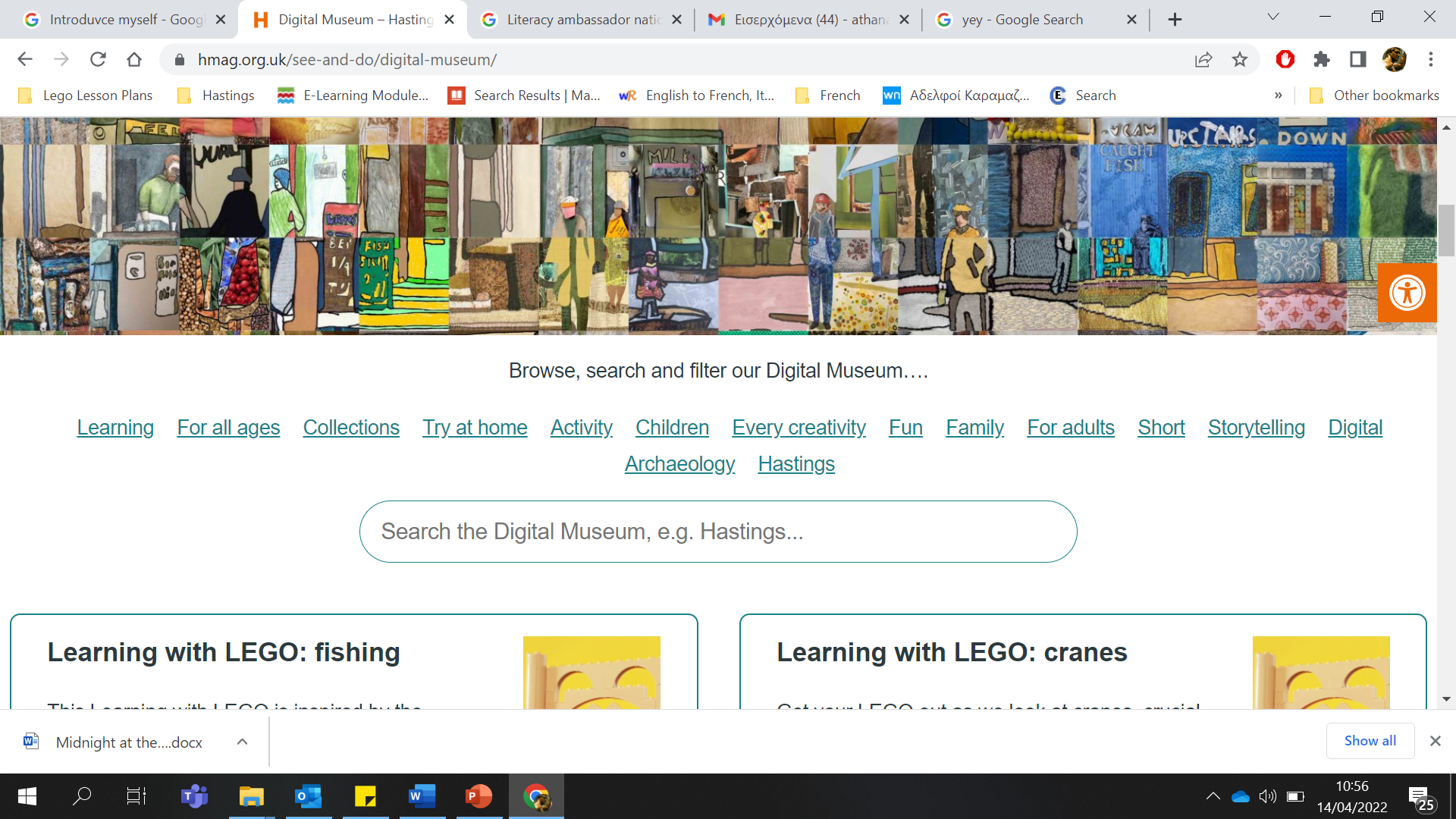 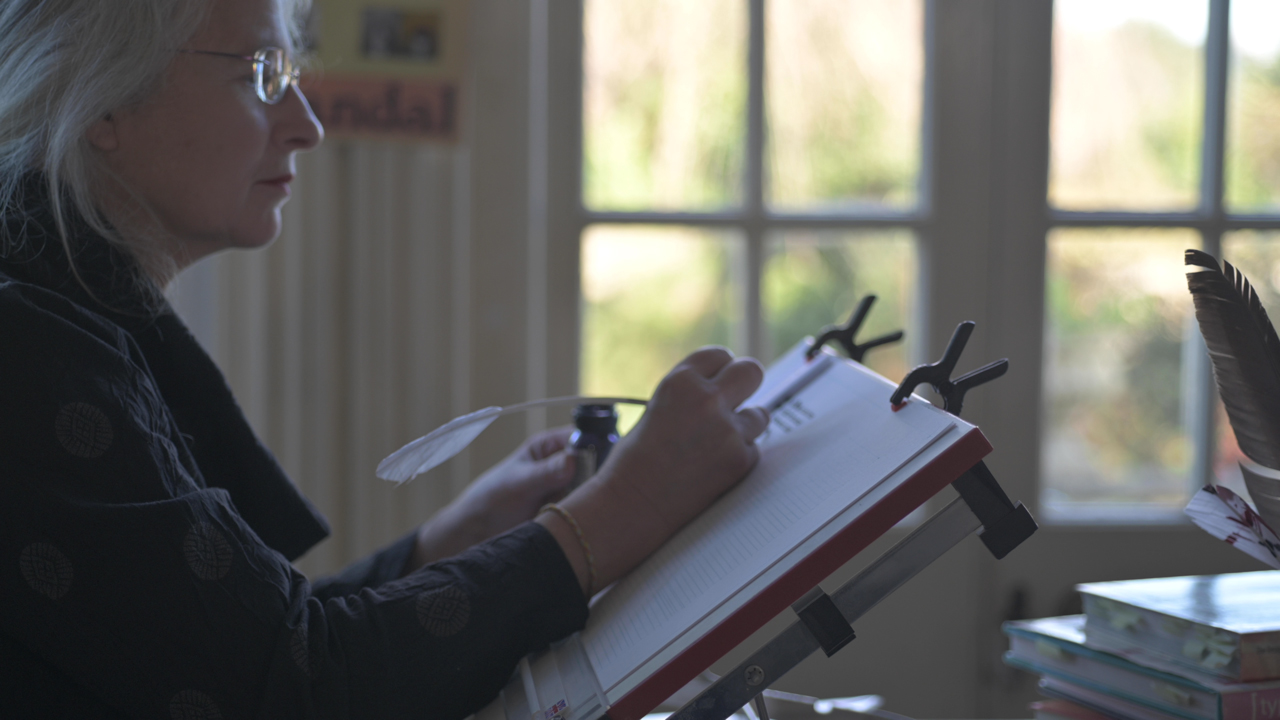 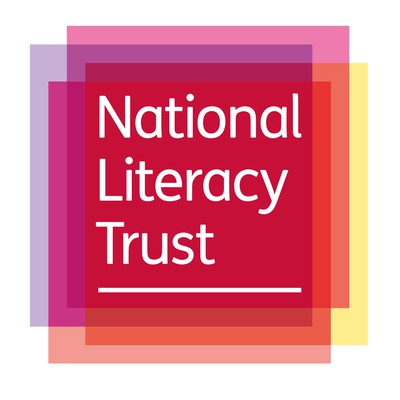 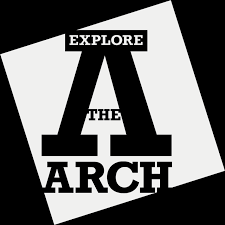 Coming up:Mary in the MarginsLego Lab Projectsgarden Library PROGRAMME(BOOKCLUB September Launch)Follow that duckNew Workshops(Victorians, GREY owl landmarks, Bronze age etc)
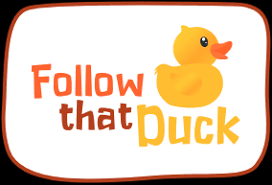 Get in touch
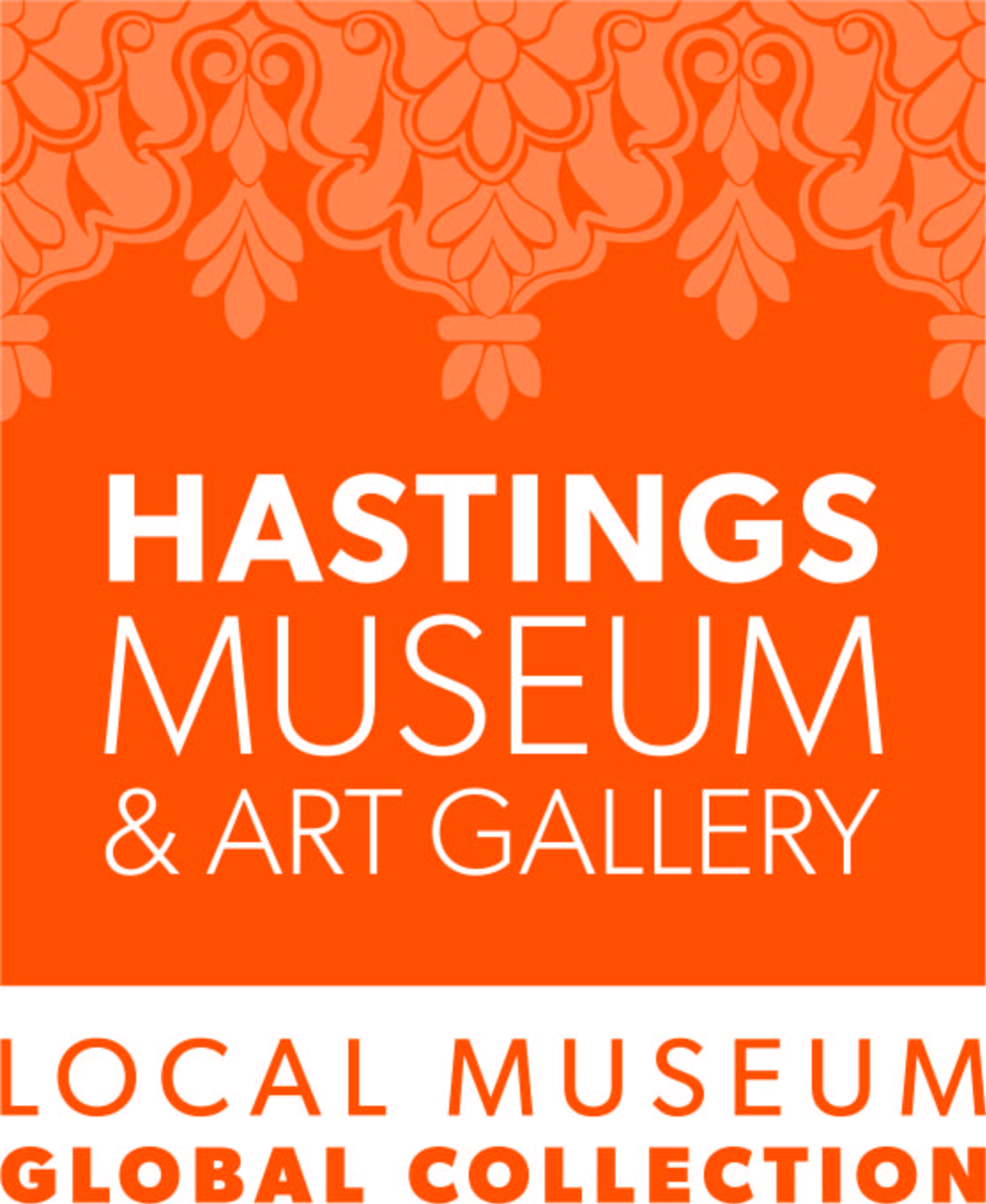 foteini.athanasiadou@hastings.gov.uk
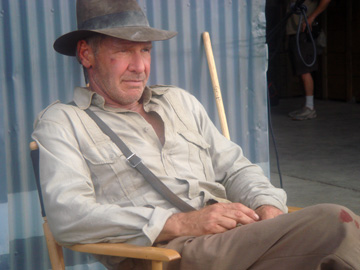 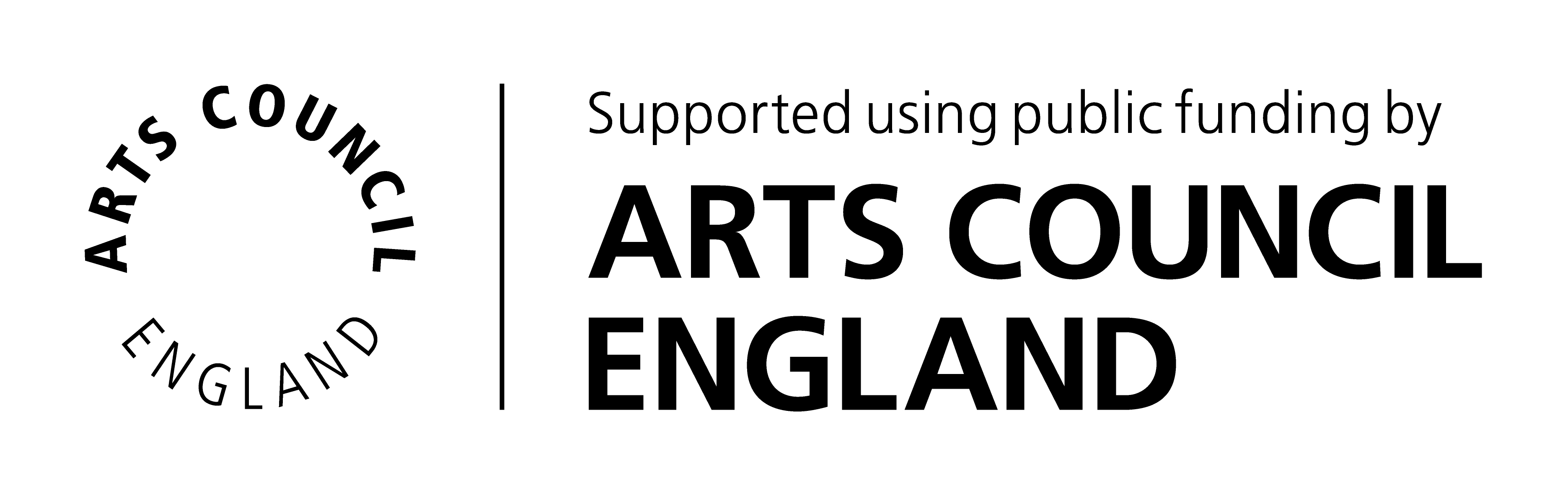 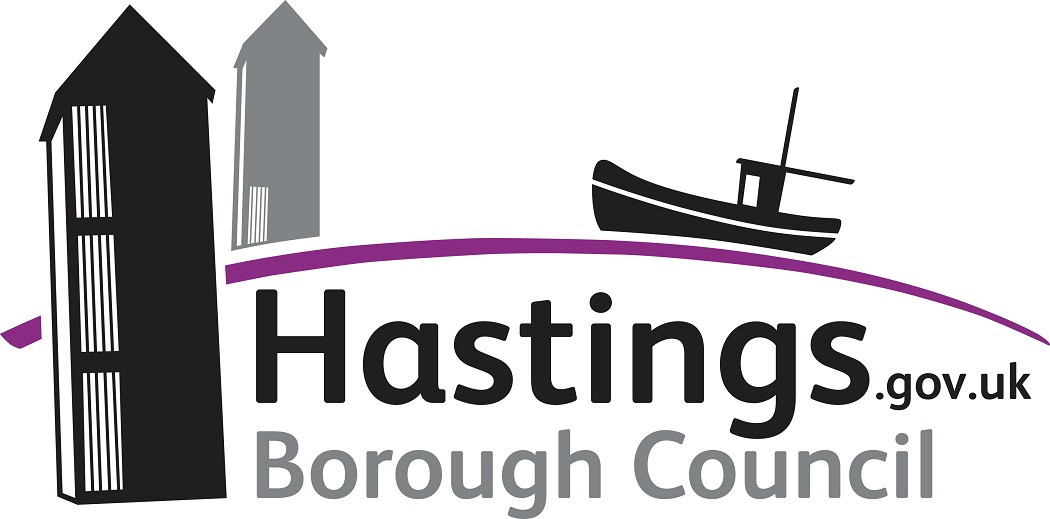